Прямой и развернутый угол
Махорина Людмила Сергеевна
Эл. Адрес: nikohca@yandex.ru
сторона
вершина
сторона
<АОВ или <О
Какие из этих точек лежат внутри угла? Какие из этих точек лежат вне угла? Какие из этих точек лежат на сторонах угла?
УГОЛ

                     прямой         развернутый
< АОВ – развернутый угол
<АОВ- прямой угол
Какое время должны показывать часы, чтобы между часовой и минутной стрелкой  образовался прямой угол?
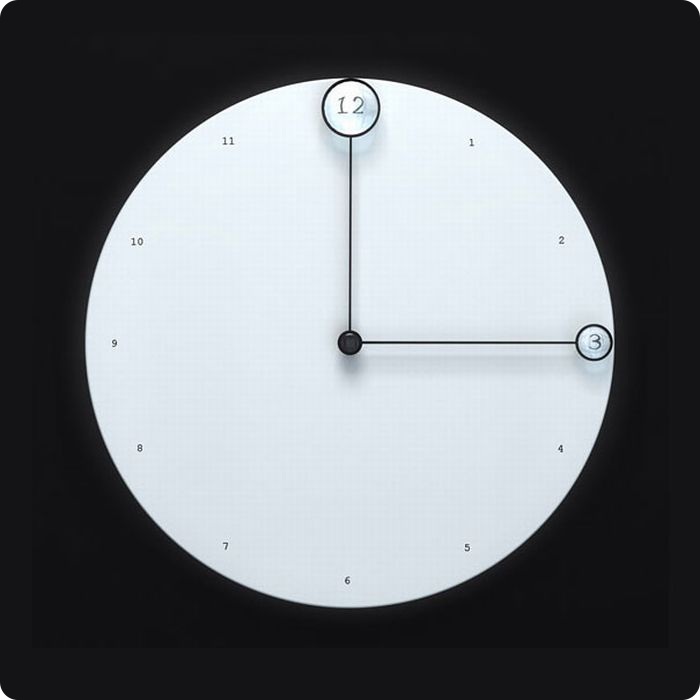 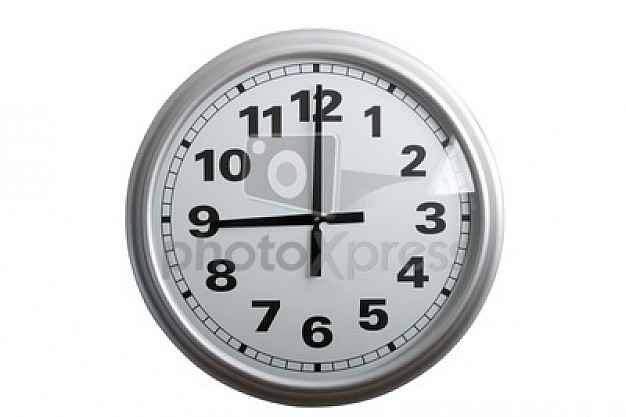 Практическая работа
Список используемых источников:

1. Математика. 5 класс : учеб. Для учащихся общеобразоват. Учреждений / Н.Я. Виленкин, В.И. Жохов, А.С. Чесноков, С.И. Шварцбурд.- 31-е изд., стер.-М.:Мнемозина, 2013

2. http://yandex.ru/images/search?source